Name:   					Date: 					 Period:
Mitosis Vs Meiosis
Meiosis
Mitosis
Definition:	Cell division to make sex cells (haploid)

Function:sexual reproduction
Type of Reproduction:Sexual Reproduction
Creates:
4 unique haploid cells
Occurs in:reproductive system
Genetically the new cells are:  unique/different
Definition:	Cell division to make copies

Function:Growing and repair
Type of Reproduction:Asexual
Creates:
Exact copy of a diploid cell
Occurs in:almost all body systems
Genetically the new cells are: Identical
Meiosis  I
1
1
1
1
1
1
1
1
1
1
2
2
2
2
2
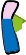 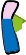 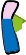 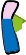 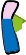 2
2
2
2
2
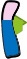 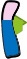 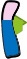 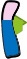 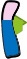 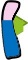 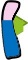 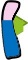 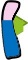 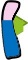 3
3
3
3
3
Prophase I
3
3
3
3
3
Metaphase I
Telophase I
Anaphase I
Chromatin winds up into chromosomes
Homologous chromosomes bind to create tetrads
Crossing Over Occurs
Nuclear Envelope Dissolves
Tetrads line up along the center of the cell
Spindle Fibers attach to homologous chromosomes and split tetrads in half.
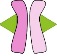 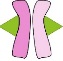 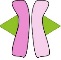 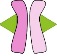 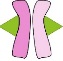 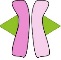 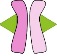 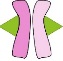 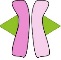 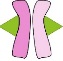 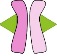 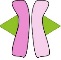 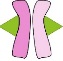 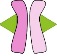 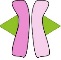 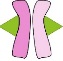 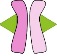 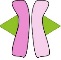 Cytokinesis I
Meiosis  II
Cell Splits
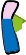 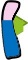 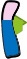 Anaphase II
Metaphase II
Prophase II
Spindle Fibers attach to kinetochores and pull sister chromatids apart.
Chromosomes line up along the center of the cells
Chromatin winds up into chromosomes
Nuclear Envelope Dissolves
Cytokinesis II
Telophase II
Chromosomes unwind into chromatin
Four nuclear envelopes form around chromatin.
Cell Splits
4 Unique Haploid Cells